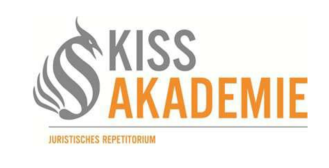 Dr. Manuel Mielke
Assessorkurs ÖR Hamburg
Kurseinheit 07
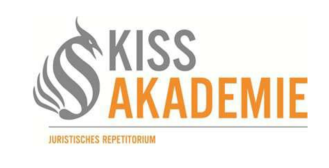 Abstrakter Teil
Zulässigkeit eines Antrags gemäß §§ 80 V, 80a VwGO
Zuständiges Gericht
→ Gericht der Hauptsache: §§ 80 V 1, 45, 52 VwGO (iVm § 80a III 2 VwGO)
Statthafte Antragsart: §§ 122 I, 88 VwGO
→ Begehren des ASt. und Vorrang maßnahmespezifischen Rechtsschutzes
→ Grds. § 123 I VwGO, außer § 123 V iVm § 80 V VwGO / § 80a VwGO:
Vorliegen eines VA iSv § 35 VwVfG
Begehren durch Suspendierung / sofortige Vollziehung erreichbar
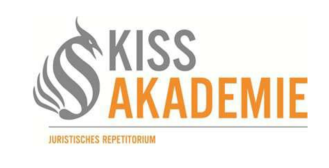 § 80 V VwGO
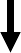 § 80 V 1 VwGO
→ 1. Alt.: Anordnung der aufschieb. Wirkung bei
§ 80 II 1 Nr. 1-3a VwGO
(VA ist kraft Gesetzes sofort vollziehbar)
§ 80 V 1 VwGO analog
→ Feststellung der nach § 80 I VwGO
bestehenden auf- schieb. Wirkung, sofern die Behörde diese (konkludent) bestreitet (sog. „fak- tischer Vollzug“)
§ 80 V 3 VwGO
→ VFBA im vorläufigen RS als „Annexantrag“
(lebt von Zulässigkeit des § 80 V 1 VwGO)
→ Tenor: „Der Antrags- gegner wird verpflich- tet, … rückgängig zu machen durch …“
→ 2. Alt.: Wiederherstel- lung der aufschieb. Wir- kung bei § 80 II 1 Nr. 4 VwGO (Anordnung der sofortigen Vollziehung durch die Behörde)
→ Form: § 80 III VwGO
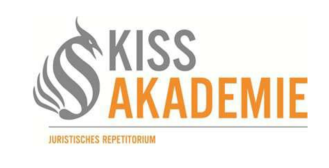 Gesetzliche Wertung: öff. Interesse an der s. V. (§ 80 II 1 VwGO)
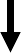 Nr. 1
→ „Abgaben“: Steuern, Gebühren, Beiträge,
Sonderabgaben
Nr. 2
→ „unaufschiebbare Anordnungen und
Maßnahmen von Polizeivollzugsbeamten“
Nr. 3
→ „durch Bundesgesetz oder für Landesrecht
durch Landesgesetz vorgeschriebene Fälle“, z.B.:
→ „Kosten“: Gebühren und Auslagen nach feststehenden Sätzen im Verwaltungs- / Widerspruchsverfahren (nicht: Kosten einer Ersatzvornahme bzw. einer unmittelbaren Ausführung)
→ analog bei Verkehrs- zeichen (§§ 39 ff StVO)
§ 212a BauGB
§ 126 IV BBG
(§ 54 IV BeamtStG)
§ 29 I HmbVwVG
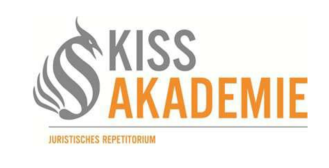 Gesetzliche Wertung: öff. Interesse an der s. V. (§ 80 II 1 VwGO)
Nr. 3a (seit 2020)
→ „Widersprüche und Klagen Dritter gegen Verwaltungsakte, die die Zulassung von Vorhaben betreffend Bundesverkehrswege und Mobilfunknetze zum Gegenstand haben und die nicht unter Nummer 3 fallen“

→ Verschiebungen von § 80 II 1 Nr. 3 VwGO zu Nr. 3a durch Änderung mehrerer fachgesetzlicher Regelungen in 2023 (z.B. § 17e II FStrG, § 18e II AEG; zuvor „vordringlicher Bedarf“ für Entfall der aufsch. W. erforderlich)

→ nicht klausurrelevant
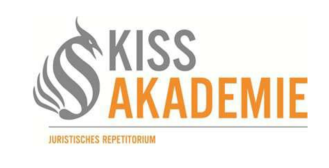 § 80a VwGO
I: VA begünstigt Adressat, belastet 3.	II: VA belastet Adressat, begünstigt 3.
§ 80a I Nr. 1 VwGO
→ Antrag des be- günstigten Adres-
saten auf Anord- nung der s. V.
(§ 80 II 1 Nr. 4 VwGO)
§ 80a I Nr. 2 VwGO
→ Antrag des be- lasteten Dritten
auf Aussetzung der Vollziehung (§ 80 IV VwGO)
§ 80a II VwGO
→ Antrag des be- günstigten Drit-
ten auf Anord- nung der s. V. (§ 80 II 1 Nr. 4
VwGO), wenn der belastete
Adressat einen Rechtsbehelf mit aufsch. Wirkung (§ 80 I VwGO)
eingelegt hat
§ 80 IV VwGO
→ Antrag des be- lasteten Adres-
saten auf Aus- setzung der Vollziehung
→ nicht explizit ge- regelt, aber § 80a VwGO ist Ergän- zung zu § 80 VwGO
→ ggf. einstweilige Maßnahmen zur Sicherung der Rechte des be- lasteten Dritten (z.B. Baustopp)
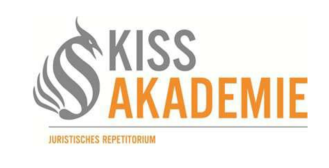 § 80a VwGO
Abs. 1: VA begünstigt Adressaten, belastet Dritten (Baugenehm.)
Abs. 2: VA belastet Adressaten, begünstigt Dritten (Abriss-VA)
Abs. 3: VG-Verfahren
Satz 2: Verweis auf § 80 V - VIII VwGO (§ 80 V 3 VwGO: VFBA im ▲)
Satz 1: Verweis auf § 80a I, II VwGO
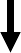 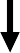 § 80a III 1, I Nr. 2 VwGO:
„Aussetzung der Vollziehung“
←Verhältnis str.→	§§ 80a III 2, 80 V 1 VwGO:
„AO / WH der aufschieb. Wirkung“
→ Bei § 80a III 1, I Nr. 2 VwGO: VG verpflichtet nur Ag. zu Sicherungsmaßnahmen
(z.B. Baustopp), d.h. VG ordnet diese nicht selbst an
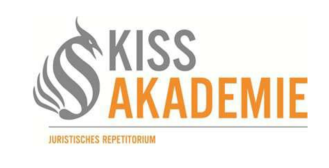 Antragsbefugnis: § 42 II VwGO analog
→ Möglichkeit subj. Rechtsverletzung (insbes. bei § 80a VwGO ist vorrangig eine drittschützende Norm heranzuziehen)
Rechtsschutzbedürfnis
Vorheriger Antrag an Behörde?
→ grds. ist ein vorheriger Antrag an die Behörde auf Aussetzung der Vollzie- hung unnötig, außer bei § 80 VI, II 1 Nr. 1 VwGO („Anforderung von öffent- lichen Abgaben und Kosten“ (Umkehrschluss: in den übrigen Fällen unnötig)
→ auch bei § 80a III 2 VwGO, da Rechtsgrundverweis auf § 80 VI VwGO (hM)
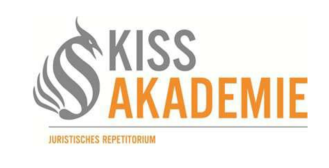 b)	Rechtsbehelf in der Hauptsache nötig? → differenzieren:

AnfKl. unnötig (§ 80 V 2 VwGO)	Widerspruch nötig?
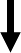 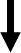 (-), „erst-recht-Schluss“ zu § 80 V 2 VwGO
(-), 	ansonsten faktische Verkürzung der Rechtsbehelfsfrist aus §§ 70, 58 II VwGO
(+), Umkehrschluss zu § 80 V 2 VwGO
(+), ratio: Selbstkontrolle der Verw. (Art. 20 III GG) und Entlastung des VG
(+)	sonst fehlt Bezugspunkt der auf- schieb. Wirkung, vgl. § 80 I VwGO
h.M.: vorherige oder gleichzeitige Einlegung eines Widerspruchs ist unnötig, sofern dieser noch fristgemäß nachholbar ist (Art. 19 IV GG)
→ Tenorierung: 	Die aufschiebende Wirkung des noch bis zum … [letzter Tag der Frist] einzulegenden Widerspruchs wird angeordnet.
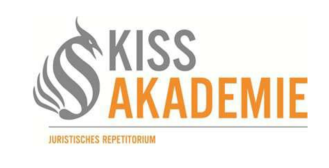 c)	Rechtsbehelf in der Hauptsache nicht offensichtlich unzulässig
→ keine Verfristung (Bestandskraft eines ablehnenden VA): §§ 70, 74, 58 II VwGO
→ keine Erledigung (Wegfall der Beschwer): § 43 II VwVfG
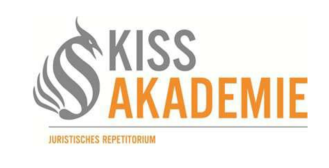 II.	Begründetheit eines Antrags gemäß §§ 80 V, 80a VwGO
→ falls § 80 II 1 Nr. 4 VwGO: formelle Rechtmäßigkeit der AO der s. V.
→ Schwerpunkt ist Interessenabwägung, d.h. Gegenüberstellung:
Aussetzungsinteresse des ASt.	↔	öff. Interesse an der s. V.
→ Formulierungsbeispiel:
	Der Antrag ist unbegründet. Die aufschieb. Wirkung des Widerspruchs / der Klage ist nicht gemäß § 80 V 1, 2. Alt. VwGO wiederherzustellen.
	Die AO der s. V. ist in formeller Hinsicht rechtmäßig, insbesondere genügt sie den Anforderungen von § 80 III VwGO (dazu unter 1.).
Das öff. Interesse an der sofortigen Vollz. überwiegt das Interesse des ASt. an der Wiederherstellung der aufschieb. Wirkung (dazu unter 2.).
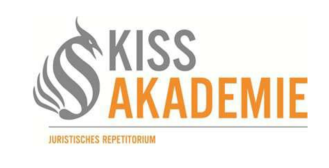 1.	Formelle Rechtmäßigkeit der AO der s. V.
Zuständigkeit
→ gemäß § 80 II 1 Nr. 4 VwGO: Ausgangs-/Widerspruchsbehörde
Verfahren: Anhörung gemäß § 28 I VwVfG unnötig (hM)
→ AO der s. V. ≠ VA i.S.v. § 35 VwVfG, da keine (materielle) Regelung, sondern nur „prozessualer Annex“ zum VA 
→ läge VA vor, wäre dagegen Widerspruch mit aufschieb. Wirkung zulässig (was die AO der s. V. gerade vermeiden will)
→ § 28 VwVfG analog (-), keine planwidrige Regelungslücke, da § 80 III VwGO abschließend ist und rechtliches Gehör vor VG genügt (§ 108 II VwGO)
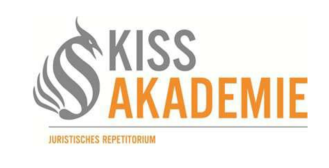 c)	Form: § 80 III VwGO
→ Wortlaut: schriftliche Begründung des bes. öff. Interesses
→ ratio:
- der Behörde soll Ausnahmecharakter bewusst werden
- Bürger soll Erfolgsaussichten des Rechtsbehelfs absehen können
→ nötig daher: einzelfallbezogene Begründung, d.h. nicht nur formelhaft, all- gemeingültig und nichtssagend (z.B. Wiederholung der Norm, Verweis auf die Rechtmäßigkeit des VA), wobei im Gefahrenabwehrrecht keine allzu hohen Anforderungen gelten (häufig: tatbestandliche Begründung des VA = Begründung AosofVz; inhaltliche Richtigkeit der Begründung ist egal)
→ bei Verstoß gegen § 80 III VwGO: h.M.: (nur) Aufhebung der AO der s. V., ggf. i.Ü. Ablehnung des Antrags (Kostenquote). Vorteil: Die Verw. kann die AO der s. V. formgemäß erneut vornehmen.
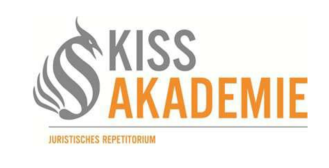 2.	Interessenabwägung
[= materielle Rechtmäßigkeit der AO der s. V.]
→ eigenständige Interessenabwägung des VG unter Berücksichtigung der Erfolgsaussichten der Hauptsache
→ falls VA bei summarischer Prüfung rechtswidrig, überwiegt das Aussetzungsinteresse des ASt., da kein öff. Interesse an der s. V. rechtswidriger VA bestehen kann (Art. 20 III GG)
→ falls VA bei summarischer Prüfung rechtmäßig: VORSICHT! 
bei § 80 V 1 1. Alt. VwGO: Antrag unbegründet
bei § 80 V 1 2. Alt. VwGO: zusätzlich tatsächlich bestehendes öff. Interesse an sof. Vollziehung erforderlich (= Eilbedürftigkeit)
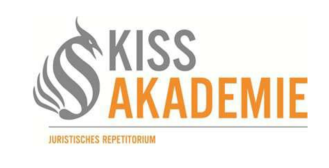 → Formulierungsbeispiel (§ 80 V 1 2. Alt. VwGO):
	Das Gericht geht auf Grundlage einer eigenständigen Interessenabwägung davon aus, dass das öff. Interesse an der s. V. das Aussetzungsinteresse des ASt. überwiegt. Besondere Bedeutung kommt dabei den Erfolgsaussichten des Hauptsacheverfahrens zu. Bei der im vorläufigen RS grds. gebotenen, aber auch ausreichenden summarischen Prüfung ergebn sich keine Zweifel an der Rechtmäßigkeit des angegriffenen VA (dazu unter a).
	Auch ist vorliegend ein bes. öff. Interesse an der s. V. i.S.v. § 80 II 1 Nr. 4 VwGO gegeben (dazu unter b).
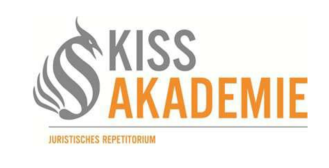 Rechtmäßigkeit des VA
→ Prüfung von RGL, Vorauss., RF
Besonderes öff. Interesse an der s. V. i.S.v. § 80 II 1 Nr. 4 VwGO
→ Formulierungsbeispiel:
- Wegen des Grundsatzes eff. RS (Art. 19 IV GG) ist im Regelfall auch bei voraussichtlich erfolgloser Klage nicht die Vollziehung des VA vor abschlie- ßender Überprüfung im Hauptsacheverfahren geboten. Vorliegend besteht aus Sicht der Kammer aber ein über den Erlass des VA hinausgehendes besonderes Interesse an der s. V., da…
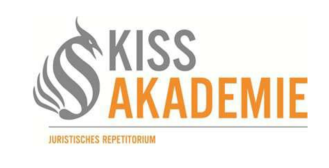 Gesetzliche Wertung: aufschiebende Wirkung oder sofort vollziehbar?
Bei § 80a VwGO (▲)
→ private Interessen (z.B. des Nachbarn und des Bauherrn) sind grds. gleichrangig
→ falls VA rechtmäßig, bedarf
es keiner Prüfung eines bes. öff. Interesses an der s. V.
Bei § 80 V 1 VwGO (▪ ─ ▪)
§ 80 II 1
Nr. 1-3 VwGO
→ kraft Geset- zes sofort vollziehbar
§ 80 II 1 Nr. 4 VwGO
→ behördliche AO der s. V. als Ausnahme zu § 80 I VwGO
→ falls VA rechtmäßig, Prüfung eines bes. öff. Interesses an
der s. V. nötig
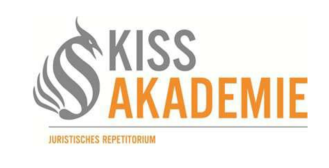 Kurzübersicht: Vollstreckung nach Landesrecht

§§ 1-7 HmbVwVG:	Allgemeiner Teil
§§ 8-29 HmbVwVG:	Vollstreckung von HDU-Verfügungen
§§ 30-37 HmbVwVG:	Vollstreckung von Geldforderungen
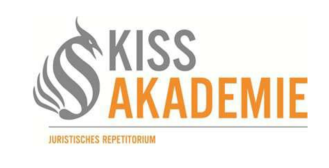 Vollstreckung von HDU-Vfg. 
Vollstreckungswege
§ 3 III Nr. 1 HmbVwVG:	Bestandskraft des GrundVA
-	§ 3 III Nr. 2 HmbVwVG:	Sofortige Vollziehbarkeit des GrundVA nach § 80 II 1 Nr. 4 VwGO
-	§ 3 III Nr. 3 HmbVwVG:	Sofortige Vollziehbarkeit des GrundVA nach § 80 II 1 Nrn. 1-3a VwGO
-	§ 27 HmbVwVG:	 	Sofortvollzug/unmittelbare Ausführung – ein GrundVA ist nicht erlassen worden
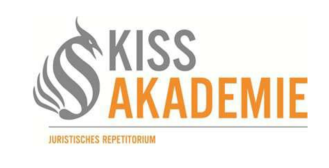 Vollstreckung von HDU-Vfg. nach den §§ 3, 8 ff. HmbVwVG 
Möglicher Aufbau - § 3 Abs. 3 HmbVwVG
Rechtschutz: abhängig von Rechtsnatur des Vollstreckungsmittels
kein Suspensiveffekt, § 29 I HmbVwVG
RGL: §§ 3 I, III Nr. […], 11 I Nr. […], [Norm des konkreten Zwangsmittels] 
formelle Rm.
Zuständigkeit: § 4 HmbVwVG iVm VollStBehAnO
2.	Verfahren: 	- Anhörung: § 28 II Nr. 5 VwVfG (falls überhaupt VA)
- Androhung: § 8 I HmbVwVG
3.	Form: §§ 10, 37 II VwVfG
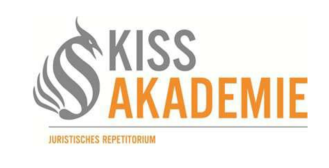 Vollstreckung von HDU-Vfg. nach den §§ 3, 8 ff. HmbVwVG 
materielle Rm.
Vorliegen eines HDU-GrundVA, § 3 I Nr. 1 HmbVwVG?
Ist der GrundVA
wirksam? [(P) Rechtmäßigkeit des GrundVA  extra Chart] 
bestandskräftig bzw. sofort vollziehbar?
GrundVA nicht befolgt?
Richtiges Zwangsmittel gewählt, § 11 HmbVwVG?
Richtigen Vollstreckungsschuldner gewählt, § 9 HmbVwVG?
Richtige Durchführung der Vollstreckung? 
sowohl spezielle tatbestandl. Anforderungen als auch VHM-Aspekte, § 12 I HmbVwVG
7. Keine Vollstreckungshindernisse (rechtl. oder tatsächl. Unmöglichkeit, z.B. fehlender Duldungsverfügung ggü. Mieter)?
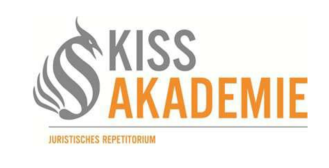 Vollstreckung von HDU-Vfg. – Sofortvollzug 
Möglicher Aufbau - § 27 HmbVwVG
RGL: §§ 27, 11 I Nr. […], [Norm des konkreten Zwangsmittels] HmbVwVG 
formelle Rm.
Zuständigkeit: s.o.
2.	Verfahren: 	- Anhörung: § 28 II Nr. 5 VwVfG (nur ansprechen, wenn Zwangsmittel = VA)
- Androhung: entbehrlich, § 27 I HmbVwVG
3.	Form: § 10 (, § 37 II) HmbVwVfG
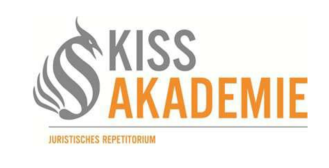 Vollstreckung von HDU-Vfg. – Sofortvollzug/unmittelbare Ausführung 
materielle Rm.
Fehlen eines GrundVA?
Rechtmäßigkeit des hypothetischen GrundVA
RGL 
formelle Rm.
materielle Rm.
Vorliegen einer unmittelbar bevorstehenden, nicht anders abwendbaren Gefahr?
Richtiges Zwangsmittel gewählt (nicht: Zwangsgeld)?
Richtigen Vollstreckungsschuldner gewählt?
Richtige Durchführung der Vollstreckung? 
sowohl spezielle tatbestandl. Anforderungen als auch VHM-Aspekte
7. Keine Vollstreckungshindernisse?
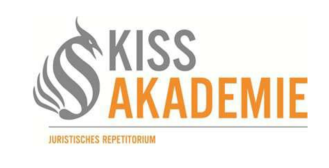 Vollstreckung von HDU-Vfg. 
Wann muss ich nicht nur die Wirksamkeit, sondern auch die Rm. des GrundVA prüfen?
- § 3 Abs. 3 Nr. 1 HmbVwVG: 	einhellig: keine Rm.-Prüfung
- § 3 Abs. 3 Nrn. 2, 3 HmbVwVG: 	grds str., wegen § 29 II 1 HmbVwVG aber ganz h.M.: Rm. nicht prüfen
auf jeden Fall Rm.-Prüfung, wenn Vollstreckung inzident bei Prüfung eines Kostenbescheides betrachtet wird (§ 39 HmbVwVG; „Sekundärebene“).
-	§ 27 Abs. 3 HmbVwVG/§ 7 SOG:	einhellig: Rm.-Prüfung des hypothetischen VA erforderlich
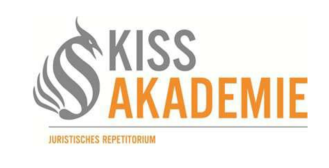 Übungsfall 1
Ast. (Hundehalter)	Bürgermeister
→ Februar 2018:
→ 10.02.2018:
einmaliger leichter Beißvorfall (Hund gereizt) feststellender VA (§ 7 I 2 HundeG: Hund gefährlich), sofort vollziehbar (§ 80 II 1 Nr. 3 VwGO, § 7 I 3 HundeG) Antrag vorläufiger RS bei VG (ohne Widerspruch)
→ 20.02.2018:
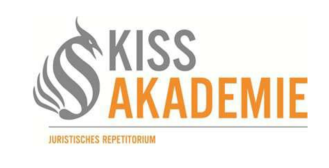 Zulässigkeit: Statthafte Antragsart (§§ 122 I, 88 VwGO)
→ Begehren des ASt. und Vorrang maßnahmespezifischen Rechtsschutzes
→ Grds. § 123 I VwGO, außer § 123 V iVm. § 80 V VwGO / § 80a VwGO
Suspendierung eines VA
→ § 7 I 2 HundeG: feststellender VA (§ 35 S. 1 VwVfG: Regelung im Einzelfall mit Außenwirkung), da Tatbestandswirkung für weitere Maßnahmen (Erlaub- nispflicht, Sachkundenachweis, Zuverlässigkeitsprüfung, Wesenstest, An- leinpflicht)
→ § 80 II 1 Nr. 3 VwGO, § 7 I 3 HundeG: kraft Gesetzes sofort vollziehbar
→ § 80 V 1, 1. Alt. VwGO: Anordnung der aufschieb. Wirkung
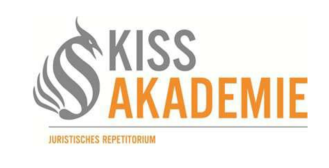 Rechtsschutzbedürfnis
Vorheriger Antrag an Behörde?
→	(-), Umkehrschluss aus § 80 VI VwGO
Vorheriger Widerspruch nötig?
(+) 	„erst-recht-Schluss“ zu § 80 V 2 VwGO und ansonsten faktische Verkür- zung der Rechtsbehelfsfrist aus §§ 70, 58 II VwGO
(-)	Umkehrschluss zu § 80 V 2 VwGO, ratio des Vorverfahrens (Selbstkon- trolle der Verw. und Entlastung des VG, Art. 20 III GG), ansonsten fehlt der Bezugspunkt der aufschieb. Wirkung (§ 80 I VwGO)
→	hM: maßgeblich, ob Widerspruch nachholbar ist (Art. 19 IV GG)
→	hier: Monatsfrist von § 70 I VwGO noch offen
→	Widerspruch (noch) entbehrlich
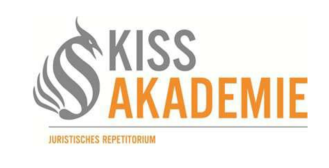 II.	Begründetheit: Interessenabwägung
→ Aussetzungsinteresse des ASt. überwiegt: eigenständige Interessenabwä- gung des VG unter Berücksichtigung der Erfolgsaussichten der Hauptsache
→ VA bei summarischer Prüfung rechtswidrig und kein öffentl. Interesse an der
s. V. rechtswidriger VA (Art. 20 III GG)
→ § 7 I 1 HundeG: einmaliger leichter Beißvorfall nach Ärgern des Hundes rechtfertigt nur Prüfung, nicht Feststellung der Gefährlichkeit (S. 2)
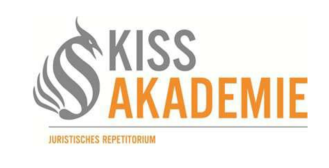 → Die aufschiebende Wirkung des noch bis zum … [letzter Tag der Wider- spruchsfrist] einzulegenden Widerspruchs wird angeordnet.
→ Der Antragsgegner trägt die Kosten des Verfahrens.
(§ 154 I VwGO)
→ Der Streitwert wird auf 2.500,- Euro festgesetzt.
(§§ 52 I, II, 53 II Nr. 2 GKG iVm Nr. 1.5 Satz 1 des Streitwertkataloges für die Verwaltungsgerichtsbarkeit)
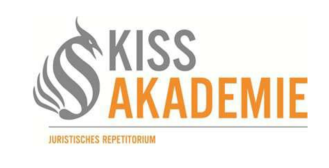 Übungsfall 2
ASt.	Hansestadt Hamburg
→ 01.02.2017:	MPU Aufforderung (binnen eines Monats)
→ 10.02.2017:	Widerspruch
→ 10.03.2017:	Entziehung Fahrerlaubnis, Anordnung der s. V.
→ 17.03.2017:	Abgabe Führerschein
→ 20.03.2017:	Widerspruch
→ 30.03.2017:	Antrag vorläufiger RS bei VG
Feststellung der aufschieb. Wirkung (MPU)
WH der aufschieb. Wirkung (Entziehung Fahrerlaubnis)
Rückgabe Führerschein
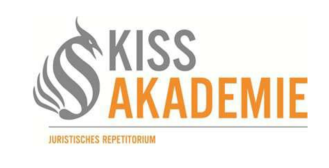 Statthafte Antragsart (§§ 122 I, 88 VwGO)
→ Begehren des ASt. und Vorrang maßnahmespezifischen Rechtsschutzes
→ Grds. § 123 I VwGO, außer § 123 V iVm. § 80 V VwGO / § 80a VwGO
Feststellung der aufschieb. Wirkung des W. (MPU)
→ § 80 V 1 VwGO analog („faktischer Vollzug“)
WH der aufschieb. Wirkung des W. (Entziehung Fahrerlaubnis)
→ § 80 V 1, 2. Alt. VwGO
Rückgabe Führerschein
→ § 80 V 3 VwGO: VFBA
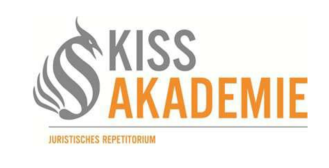 II.	Erfolgreich?
1. Antrag 1
→ Feststellung der aufschieb. Wirkung eines Rechtsbehelfs ist grds. möglich, wenn Behörde (konkludent) die aufschieb. Wirkung bestreitet
→ Problem: MPU Aufforderung ≠ selbständig anfechtbarer VA, sondern vorbe-
reitende Verfahrenshandlung i.S.v. § 44a VwGO; vgl. auch § 46 IV 2 FeV: „zur Vorbereitung“
→ keine Rechtsschutzlücke (Art. 19 IV GG), da inzidente Prüfung im Rahmen der Entziehung der Fahrerlaubnis (vgl. §§ 46 IV, 11 VIII FeV)
→ W. gegen MPU Aufforderung ≠ aufschieb. Wirkung i.S.v. § 80 I VwGO
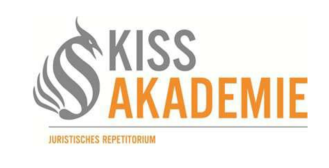 2.	Antrag 2
→ AO der s. V. (§ 80 II 1 Nr. 4 VwGO) formell rechtswidrig
keine einzelfallbezogene schriftliche Begründung
-	nur Verweis auf fehlendes MPU Gutachten
→ § 80 III VwGO: -
→ Aufhebung der AO der s. V. (ohne Prüfung der Rechtmäßigkeit des VA) [str., ob i.ü. Ablehnung des Antrags (mit Kostenquote: § 155 I VwGO)]
→ Behörde kann jederzeit die AO der s. V. formgemäß erneut vornehmen
3.	Antrag 3
→ VFBA (§ 80 V 3 VwGO): Besitzverlust am Führerschein als zurechenbare rechtswidrige Folge der Entziehung der Fahrerlaubnis (vgl. § 3 II StVG)
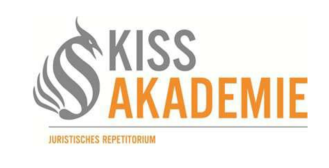 → Die Anordnung der sofortigen Vollziehung in dem Bescheid der Antragsgeg- nerin vom 10.03.2017 wird aufgehoben. Die Antragsgegnerin wird verpflich- tet, dem Antragsteller seinen Führerschein zurückzugeben. Im Übrigen wird der Antrag abgelehnt.
→ Der Antragsteller trägt ein Drittel, die Antragsgegnerin zwei Drittel der Kosten des Verfahrens.
(§ 155 I 1 VwGO)
[→ Der Streitwert wird auf ... Euro festgesetzt.]
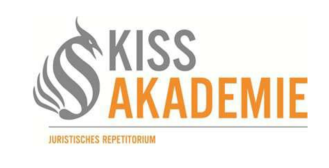 Akte 6
Heidestr. 32 (Flur 13)
Heidestr. 30 (Flur 14)
urspr. Eigentümer: Vater
Schwester
ASt.
1. Genehmigung ggü. Vater: Aus- bau Scheune als Wohnhaus
→ Zusatz 2.3: Abbruch Flur 13 nach Fertigstellung Flur 14
→ kein Widerspruch
Androhung Ersatzvornahme ggü. 	Vater vor Tod (kein Widerspruch)
Festsetzung Ersatzvornahme 	(ohne Bekanntgabe ggü. Ast.)
Durchführung Ersatzvornahme 	und Kosten-VA (Widerspruch)
→ Vorläufiger RS?
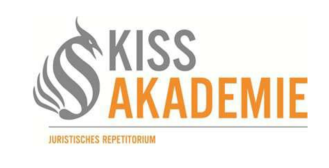 Gründe „I.“
Einleitungssatz (lang, da komplexer SV)
→ Beteiligte streiten im vorläuf. RS um Kosten von Ersatzvornahme für Abriss Flur 13 und Rückzahlung an ASt.
Unstreitiger SV und Verwaltungsverfahren
→ Beschreibung der Örtlichkeiten (Flur 13 und Flur 14)
→ 22.10.2014: Antrag Vater Baugenehmigung
→ 11.04.2015: Erteilung Baugenehmigung
Flur 14: Ausbau Scheune als Wohnhaus
Zusatz 2.3: Abbruch Haus Flur 13 nach Fertigstellung Haus Flur 14
kein Widerspruch
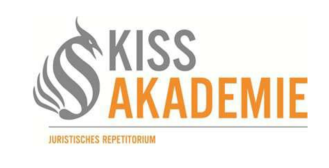 → 20.12.2015: Bauabnahme durch Ag.
→ 15.01.2016: Schreiben Ag. an Vater (Hinweis: Abrissverpflichtung Flur 13)
→ 20.03.2016: Androhung Ersatzvornahme (9.000 €), Zustellung 24.03.2016
-	Frist: 25.04.2016
-	kein Widerspruch
→ 01.05.2016: Tod des Vaters
→ 04.09.2016: notarieller Vertrag (Erbauseinandersetzung)
→ 28.11.2016: Grundbucheintragung (ASt. = Flur 13, Schwester = Flur 14)
→ 09.01.2017: Festsetzungsvermerk in Akte ohne Bekanntgabe ggü. ASt.
→ 21.01.2017: Durchführung Ersatzvornahme
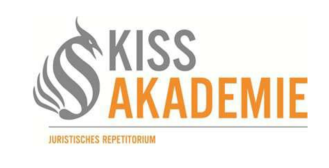 → 27.02.2017: Kosten-VA ggü. ASt. (8.705 €)
Widerspruch ≠ aufschiebende Wirkung (§ 4 I AGVwGO)
Zusatz 2.3 = vollstreckbare Auflage, ASt. als Rechtsnachfolgerin
erneute Androhung unnötig
→ 15.03.2017: Zahlung unter Vorbehalt und Widerspruch
-	keine Kenntnis von Verpflichtung zum Abriss
→ 24.05.2017: zurückweisender Widerspruchsbescheid (Klage nicht erhoben) [insoweit nicht chronologisch, aber Teil des Verw.-Verfahrens]
III. 	Antrag vorläufiger RS: 02.04.2017 (Eingang bei VG)
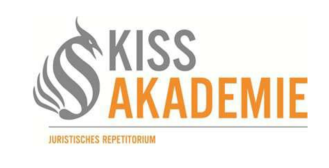 ASt.-Vortrag
Kosten der Ersatzvornahme ≠ § 4 I AGVwGO (keine Beugefunktion)
Zusatz 2.3: unzulässige aufschiebend bedingte Auflage und Schwester 	als Rechtsnachfolgerin (keine Trennung von Genehmigung und Auflage)
Vollstreckungsverfahren fehlerhaft: keine Androhung ggü. ASt. und keine 	Rechtsnachfolge, da Willensbeugung höchstpersönlich
kein Eilfall iSv § 6 II VwVG
Rückzahlungsanspruch = Folgenbeseitigungsanspruch
ASt.-Antrag: Feststellung, hilfsweise Anordnung der aufschieb. Wirkung 	des Widerspruchs und vorläufige Rückzahlung von 8.705 €
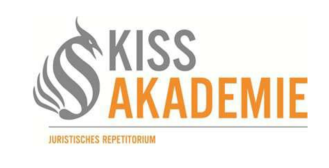 Ag.-Antrag: Ablehnung
Ag.-Vortrag
Vertiefung von Begründung des Kosten-VA: Rspr. OVG Berlin-Branden- burg (keine aufschieb. Wirkung des Widerspruchs) und ASt. als Rechts- nachfolgerin (dingliche Last des Grundstücks)
Festsetzung der Ersatzvornahme maßgeblich, Bekanntgabe unnötig
Salvatorische Klausel: Verweis auf Bauakte [entbehrlich]
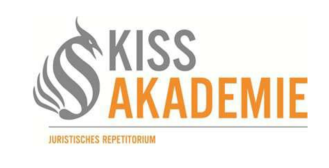 Lösungsskizze
Feststellungsantrag (Hauptantrag)
Zulässigkeit: (+)
→ §§ 122 I, 88 VwGO: § 80 V 1 VwGO analog
→ Feststellung der aufschieb. Wirkung des Widerspruchs als „Minus“ zur gesetzlich geregelten Anordnung / Wiederherstellung, da Ag. die grds. gemäß § 80 I VwGO bestehende aufschieb. Wirkung bestreitet
→ § 42 II VwGO analog: Art. 2 I GG („Adressatentheorie“)
→ RSB (+)
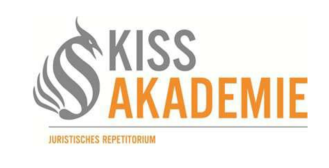 Begründetheit: 
→ Kostenbescheid als VA (§ 35 VwVfG) und Widerspruch zulässig eingelegt (insbes. fristgemäß, § 70 I VwGO)
→ ergangener WB unschädlich, da noch nicht unanfechtbar 
→ aber: Entfall der aufschieb. Wirkung, § 80 II 1 Nr. 3 VwGO, § 4 I AGVwGO
zwar hat Kostenbescheid keine unmittelbare Beugefunktion, da Ersatz- 	vornahme selbst (Primärebene) bereits durchgeführt
aber Kostenpflicht (Sekundärebene) ist integraler Bestandteil der Ersatz- 	vornahme als Vollstreckungsmaßnahme, § 10 VwVG: „auf Kosten des 	Pflichtigen“ (MM; h.M.: Festsetzung der Kosten der Ersatzvornahme ist nicht (mehr) Teil des Vollstreckungsverfahrens)
→ bei Kosten der Ersatzvornahme nicht einschlägig: § 80 II 1 Nr. 1 VwGO
→ Begründetheit (-)
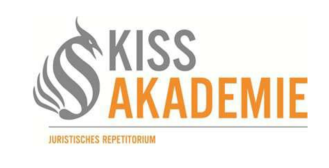 Suspendierungsantrag (Hilfsantrag)
→ obj. Antragshäufung: § 44 VwGO analog (gleichzeitig entscheidungsreif)
→ innerprozessuale Bedingung eingetreten: Hauptantrag erfolglos
Zulässigkeit: (+)
→ §§ 122 I, 88 VwGO: § 80 V 1, 1. Alt. VwGO (AO der aufschieb. Wirkung)
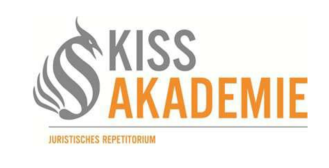 b)	Begründetheit: 
→ (+), wenn Aussetzungsinteresse der ASt. das öff. Interesse an s. V. überwiegt
→ hier (nur) maßgeblich: Erfolgsaussichten in der Hauptsache
aa) Sachentscheidungsvoraussetzungen Anfechtungsklage (+), s.o.
bb) Begründetheit Anfechtungsklage

(1) RGL Kostenbescheid
→ § 8 I 1 VwVfG Bln, §§ 19, 6, 10 VwVG
(2) formelle Rm. Kostenbescheid
Zuständigkeit (+)
Verfahren: § 28 II Nr. 5 VwVfG (anders h.M.)
Form: §§ 10, 37 II VwVfG
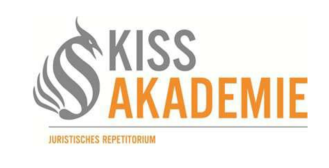 (3) materielle Rm. Kostenbescheid
Kostengrund = Ersatzvornahme
(aa) RGL
§§ 10, 6 VwVG
(bb) formelle Rm. Ersatzvornahme
Zuständigkeit, § 7 VwVG (+)
Verfahren: § 28 II Nr. 5 VwVfG [wg. § 14 VwVG anwendbar]
Form (+)
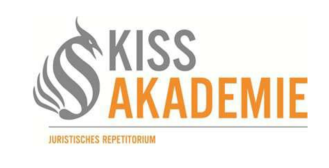 (cc) materielle Rm. Ersatzvornahme
(i) vollziehbarer GrundVA?
Nebenbestimmung 2.3 aus Baugenehmigung?
(P) Wirksamkeit ggü. ASt.?
Bekanntgabe ggü. Vater
„VA ad rem“
ASt. = Rechtsnachfolgerin, obwohl nicht Eigentümerin des Flurstückes 14, sondern 13; Grund: „Belastung“ haftete von vornherein Flurstück 13 an; Erbauseinandersetzungsvertrag daher unerheblich
vollziehbar, da bestandskräftig, § 6 I Alt. 1 VwVG
Frage nach Rm. der Nebenbestimmung daher unerheblich (aber bejahbar)
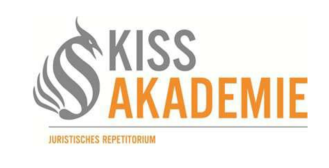 (ii) ordnungsgemäße Androhung
Androhung ggü. Vater, Bestandskraft (+)
(P) Rechtsnachfolge bzgl. Androhung?
(-), da der Androhung Beugefunktion zukommt und sie daher personenbezogen (nicht: sachbezogen) ist, vgl. etwa § 13 VII VwVG
wirksame Androhung (-)
Entbehrlichkeit nach § 13 I iVm § 6 II VwVG (-)
(iii) „Heilung“ durch Festsetzung?
Festsetzung nach § 14 VwVG erforderlich, wenn nicht Fall des § 6 II VwVG
hier: nur interner Vermerk
nicht ausreichend, Festsetzung ist eigenständiger VA und bedarf der Bekanntgabe, um wirksam zu werden
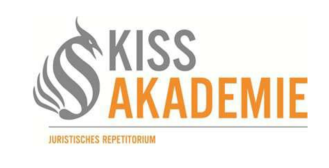 Kostengrund (-)
Kostenbescheid materiell rw.
Anfechtungsklage begründet
Aussetzungsinteresse überwiegt das öffentliche Interesse einer sofortigen Vollziehung
Antrag nach § 80 V 1 Alt. 1 VwGO begründet
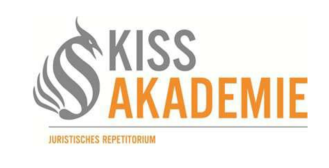 3.	Rückzahlungsantrag
Zulässigkeit: (+)
→ §§ 122 I, 88 VwGO: § 80 V 3 VwGO
→ VFBA als „Annexantrag“ lebt von Zulässigkeit des Suspendierungsantrags
Begründetheit: (+)
AGL: VFBA (Ableitung str.)
→ Nachwirkung GR, § 1004 BGB analog, Art. 20 III GG, Gewohnheitsrecht
→ hier konkret ö-re Erstattungsanspruch
Vorauss.
→ hoheitl. Eingriff in subj. öff. Recht und zurechenbare Folge dauert an
→ andauernder rechtswidriger Zustand (Kostenbescheid suspendiert)
cc)	RF: Vollzugsfolgenbeseitigung, d.h. vorläufige Rückzahlung (8.705 €)
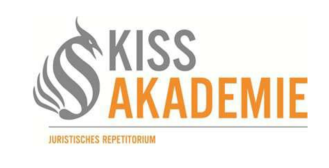 Besonderheiten
→ „Beschluss“ (nicht: „Im Namen des Volkes“)
→ "ASt./AG/Verfahrensbevollmächtigter“
→ „hat das VG Berlin, 12. Kammer, am […] beschlossen“
→ Hauptsache: - Antrag teilweise erfolgreich
(bzgl. Anordnung der aufschieb. Wirkung und Rückzahlung)
- i.Ü. Ablehnung
→ Kosten: Quote
→ kein Tenor zur vorläufigen Vollstreckbarkeit 
→ Streitwertfestsetzung erlassen
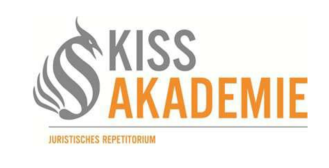 Tenor:
→ Die aufschiebende Wirkung des Widerspruchs der Antragstellerin vom 15.3.2017 gegen den Kostenbescheid des Antragsgegners vom 27.2.2017 wird angeordnet. Der Antragsgegner wird verpflichtet, den Kostenbetrag der Ersatzvornahme in Höhe von 8.705,- € bis zur Entscheidung in der Haupt- sache zurückzuzahlen. Im Übrigen wird der Antrag abgelehnt.
→ Die Antragstellerin trägt ein Viertel, der Antragsgegner drei Viertel der Kosten des Verfahrens.
→ [Streitwert: §§ 53 II Nr. 2, 52 I, II GKG iVm Nr. 1.5 Satz 1 des Streitwertkataloges für die Verwaltungsgerichtsbarkeit]